Лекция №12
Подзаголовок
План лекции
Теплоемкость идеального газа. 
Круговой процесс (цикл). 
Обратимые и необратимые процессы. 
Цикл Карно. 
Энтропия. 
Второе начало термодинамики.
Теплоемкость идеального газа
Круговой процесс (цикл)
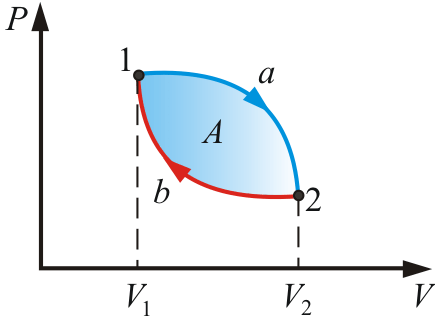 Круговым процессом, или циклом, называется такой процесс, в результате которого термодинамическое тело возвращается в исходное состояние.
Обратимые и необратимые процессы
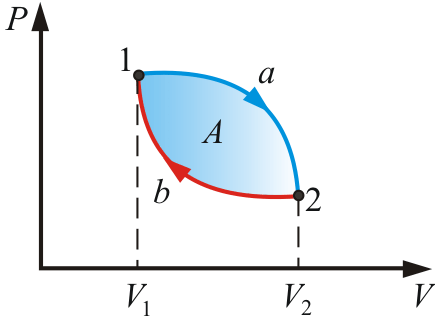 Процесс называют обратимым, если он протекает таким образом, что после окончания процесса он может быть проведен в обратном направлении через все те же промежуточные состояния, что и прямой процесс. После проведения кругового обратимого процесса никаких изменений в среде, окружающей систему, не произойдет. При этом под средой понимается совокупность всех не входящих в систему тел, с которыми система непосредственно взаимодействует.

Процесс называется необратимым, если он протекает так, что после его окончания систему нельзя вернуть в начальное состояние через прежние промежуточные состояния. Нельзя осуществить необратимый круговой процесс, чтобы нигде в окружающей среде не осталось никаких изменений.
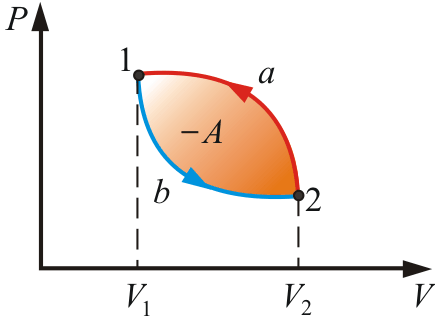 Цикл Карно
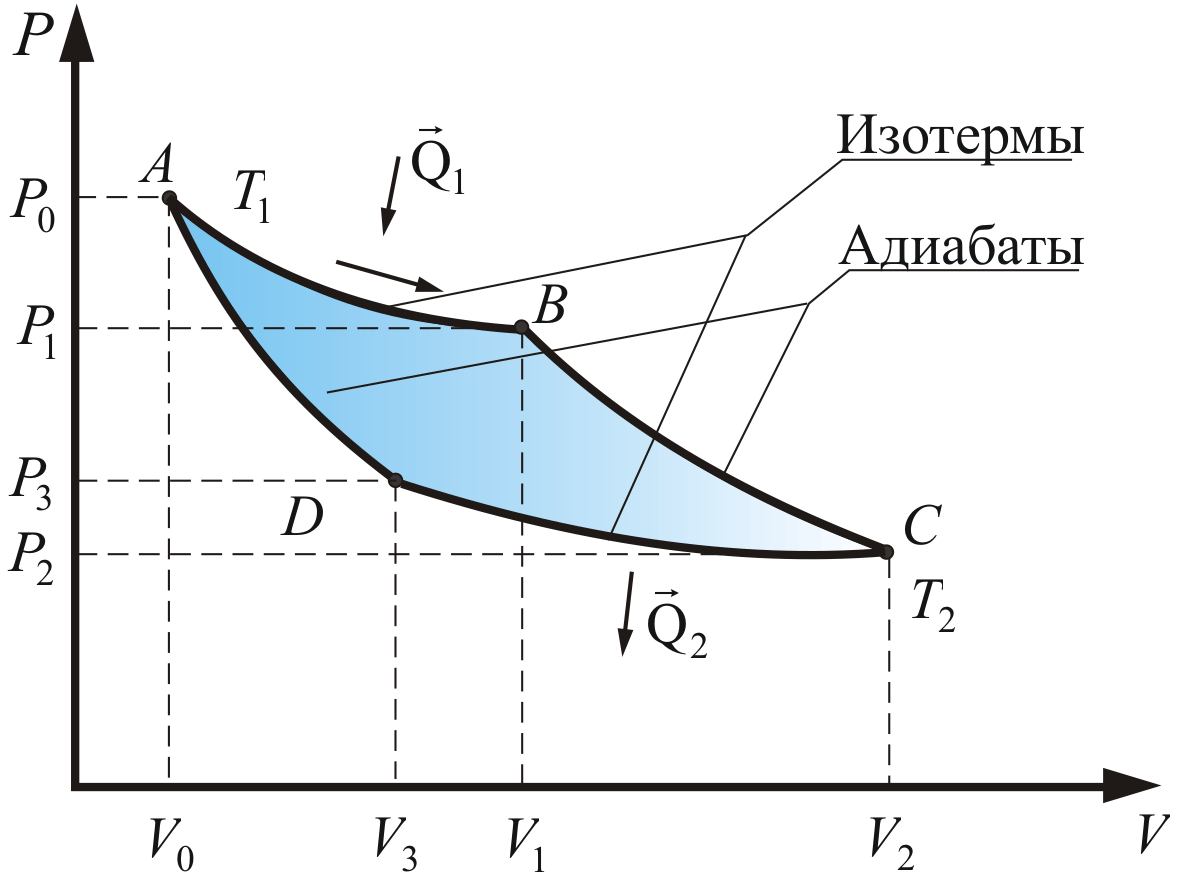 Тепловой машиной называется периодический действующий двигатель, совершающий работу за счет получаемого извне тепла.
Из всех периодически действующих тепловых машин, имеющих одинаковые температуры нагревателей и холодильников, наибольшим КПД обладают обратимые машины. Причем КПД обратимых машин, работающих при одинаковых температурах нагревателей и холодильников, равны друг другу и не зависят от конструкции машины и от природы рабочего вещества.
Энтропия
Второе начало термодинамики
Существуют несколько эквивалентных формулировок второго начала термодинамики:
Постулат Клаузиуса: «Невозможен процесс, единственным результатом которого являлась бы передача тепла от более холодного тела к более горячему» (такой процесс называется процессом Клаузиуса).
Постулат Томсона (Кельвина): «Невозможен круговой процесс, единственным результатом которого было бы производство работы за счет охлаждения теплового резервуара» (такой процесс называется процессом Томсона).
Закон неубывания энтропии: «Энтропия изолированной системы не может уменьшаться»